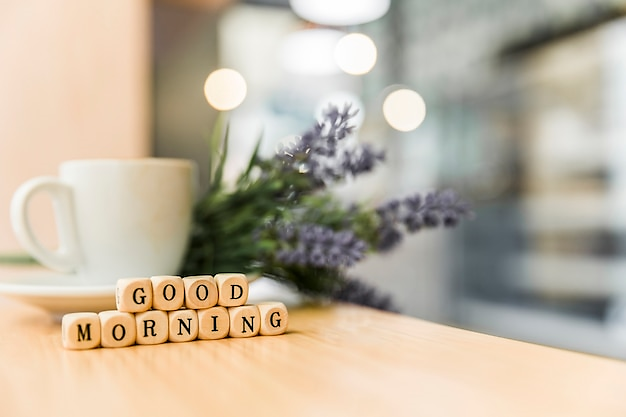 Hello Class
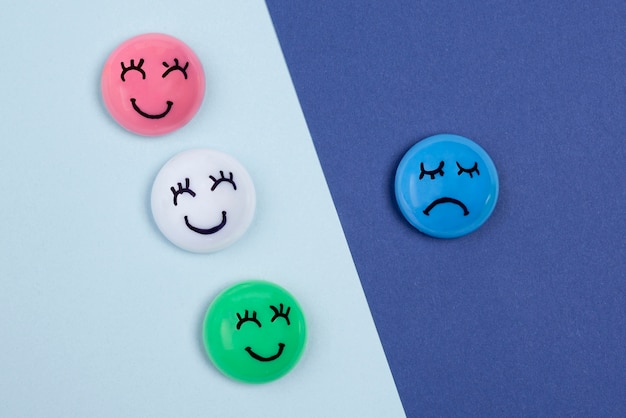 How are you feeling today?
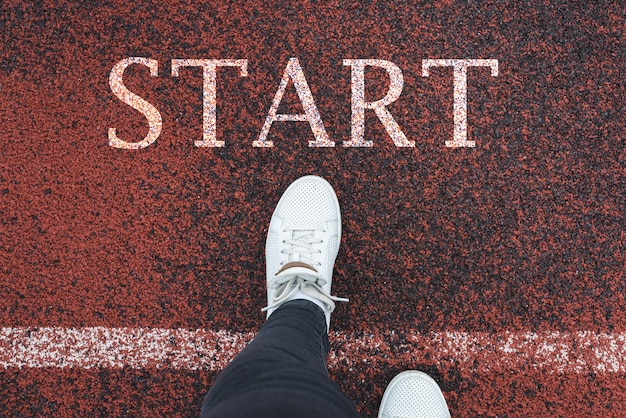 Let’s Start our new lesson!
Objectives
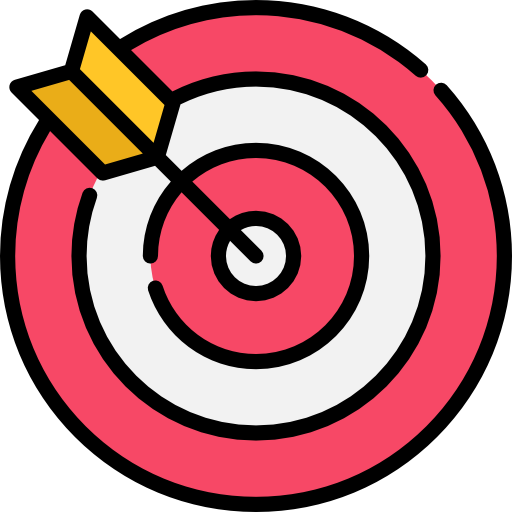 Practice “Reading”.
Answer some Questions.
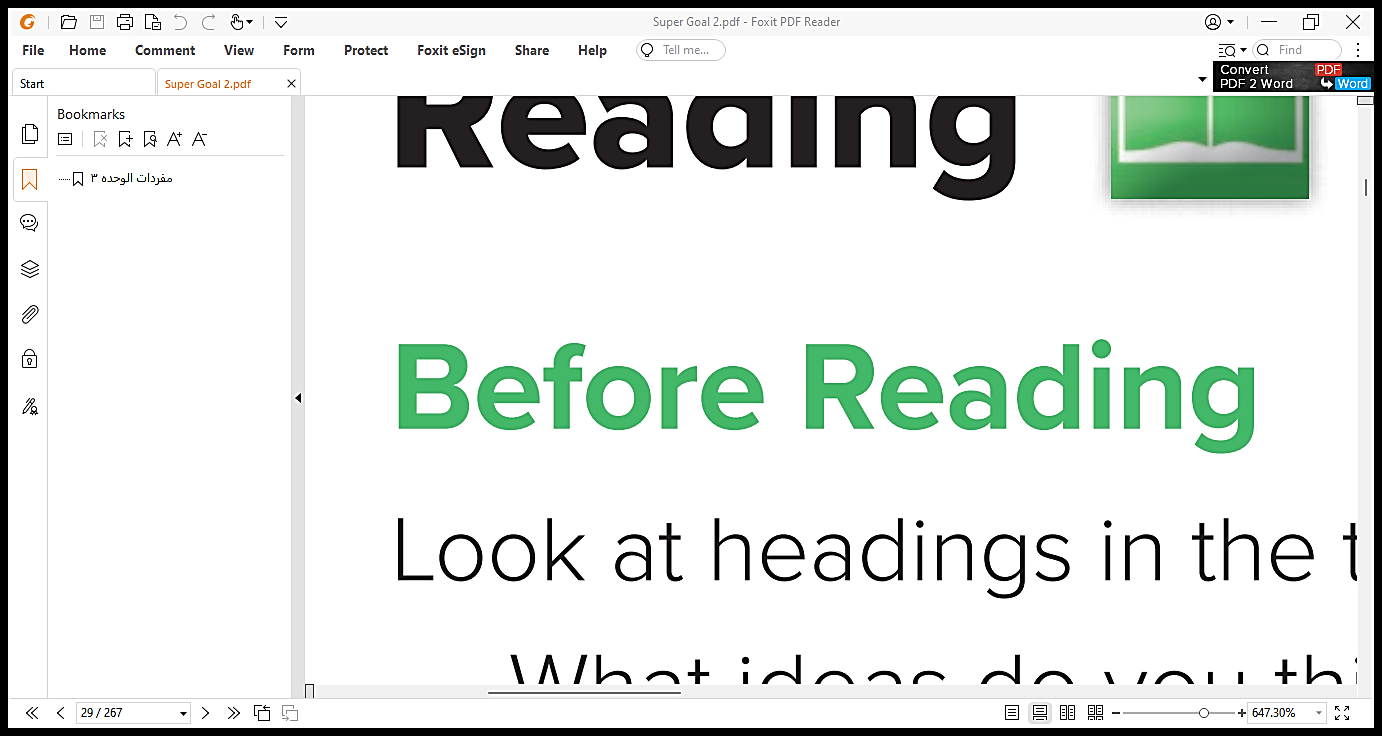 I will show you some pictures….
Look at them…
then try to guess what the Reading passage today is about!
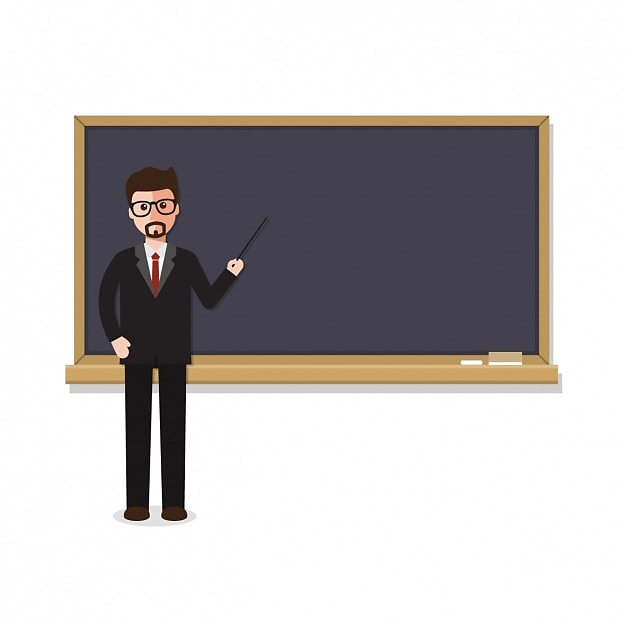 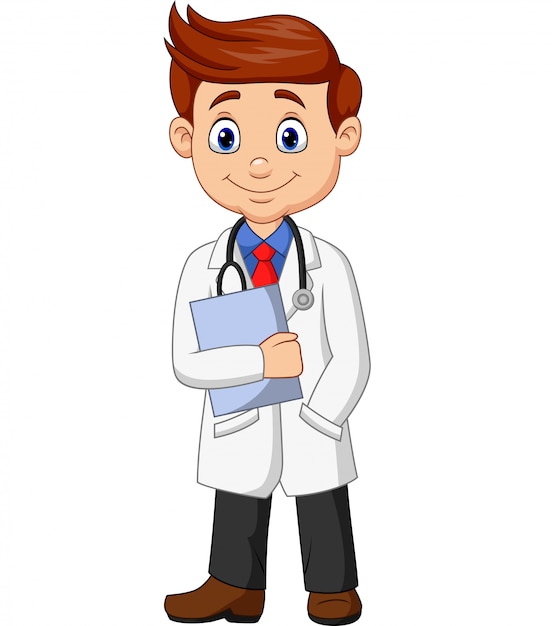 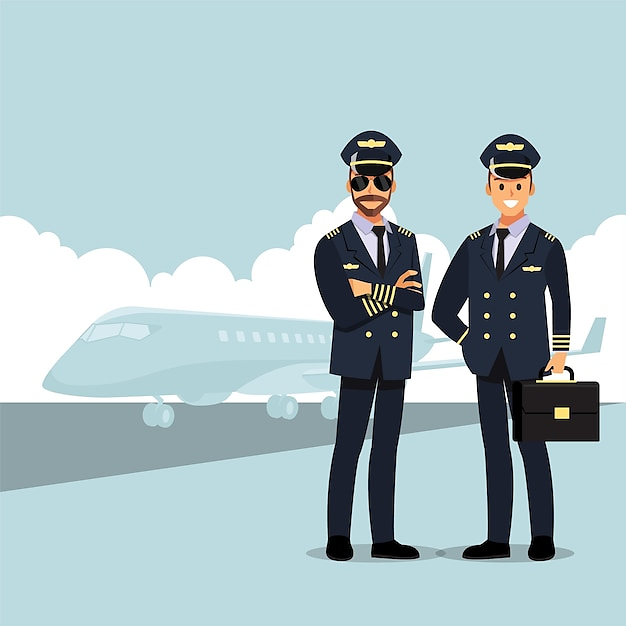 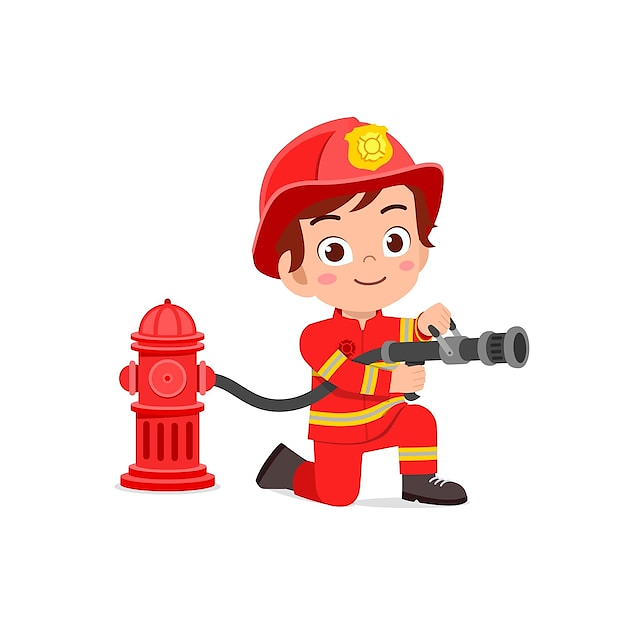 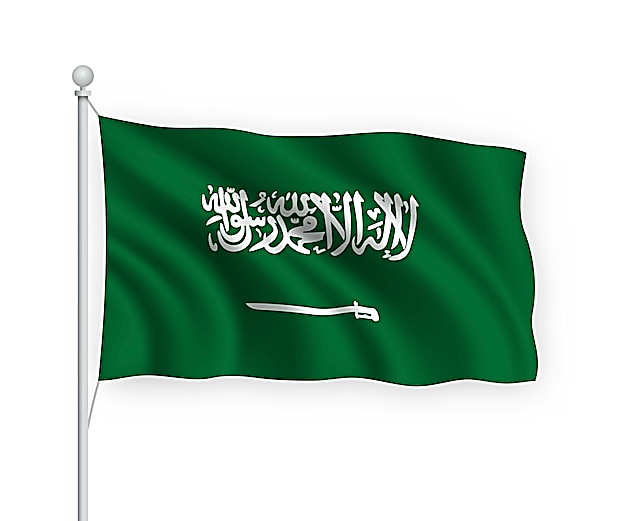 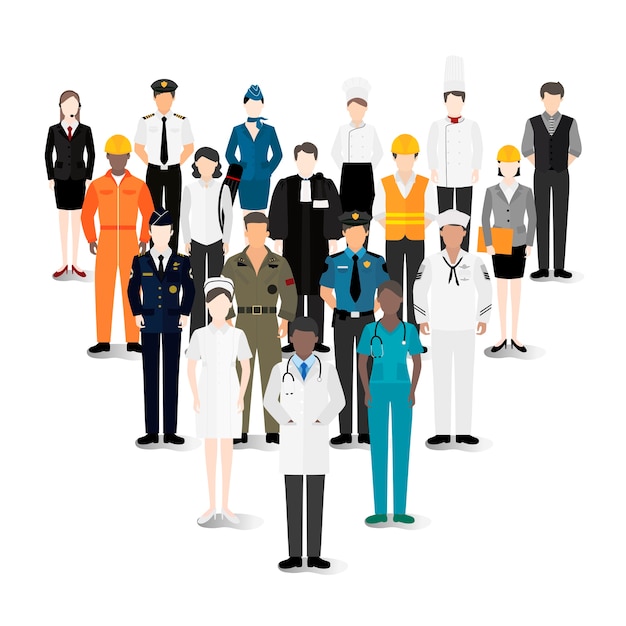 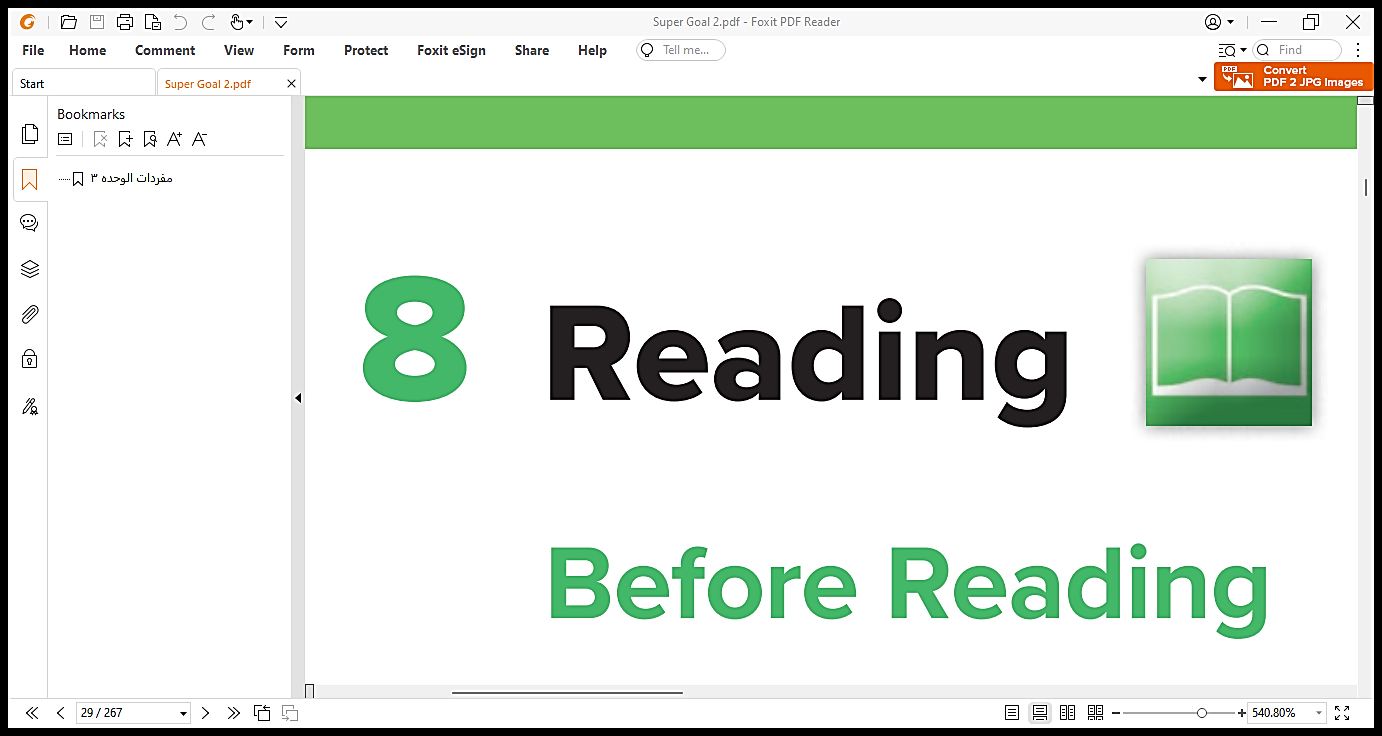 The “Reading passage” today is about:
Jobs in Saudi Arabia.
Healthy food.
Friendship.
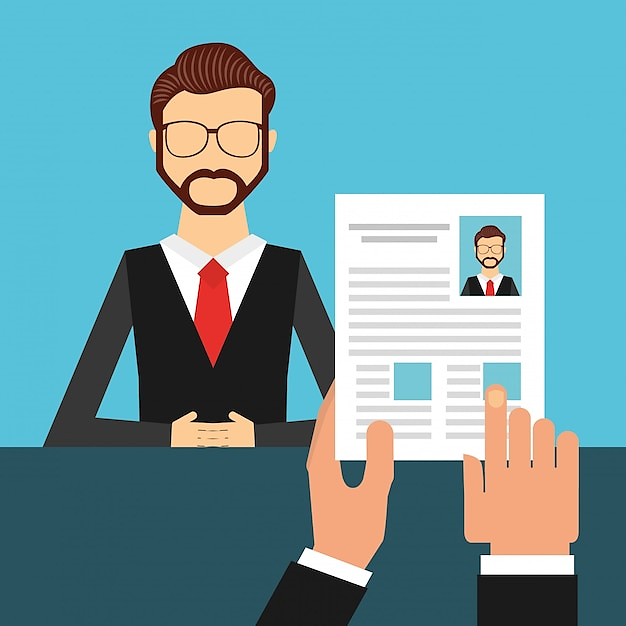 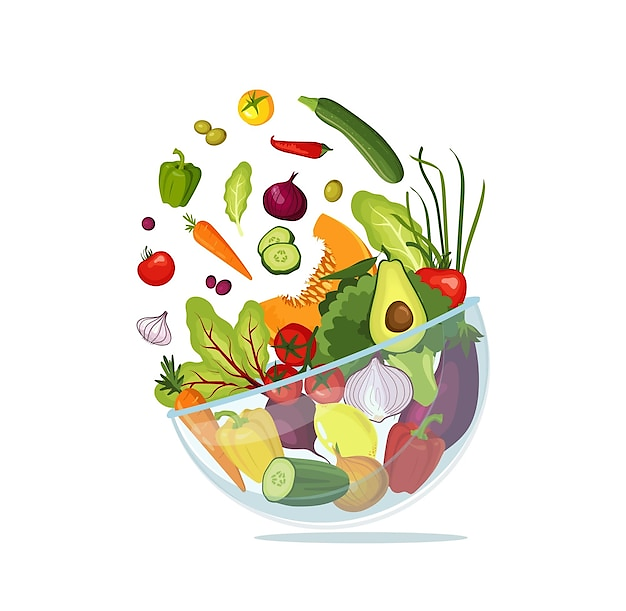 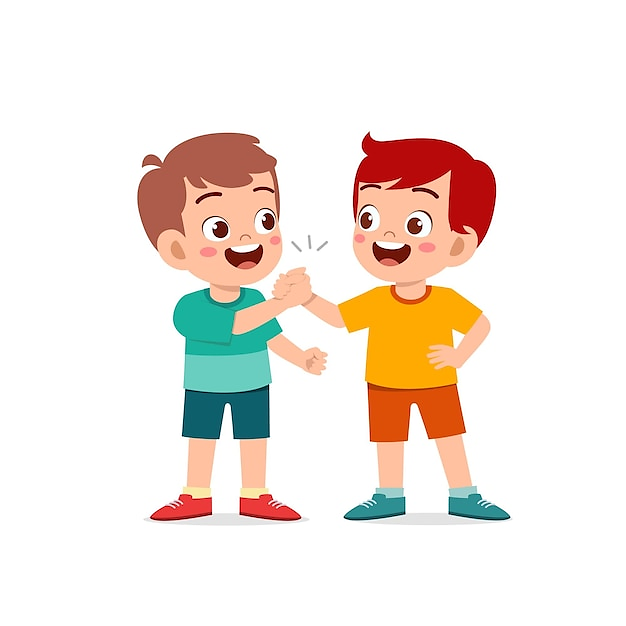 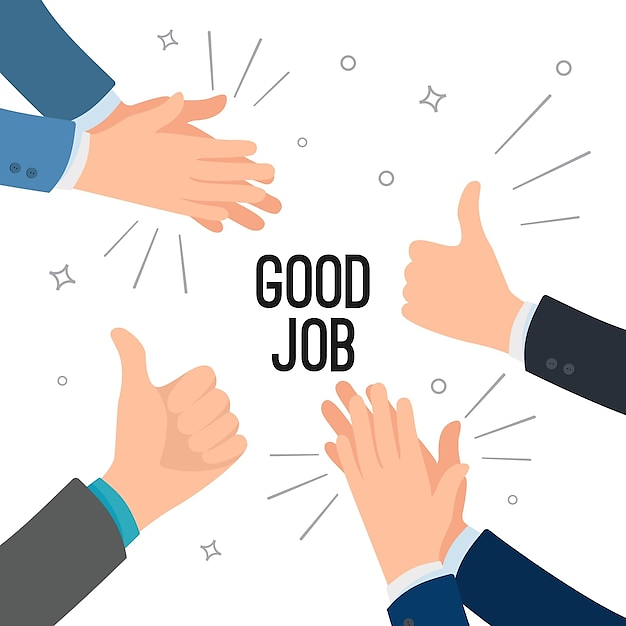 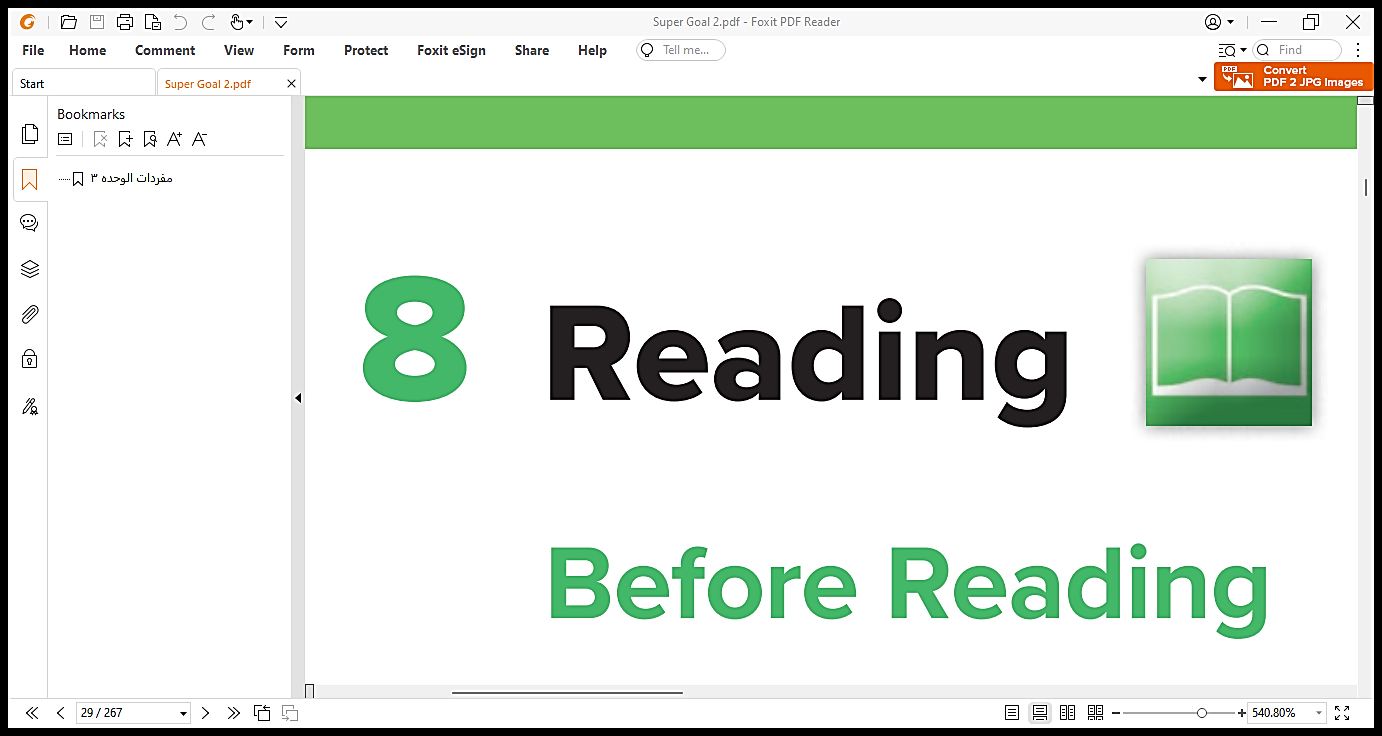 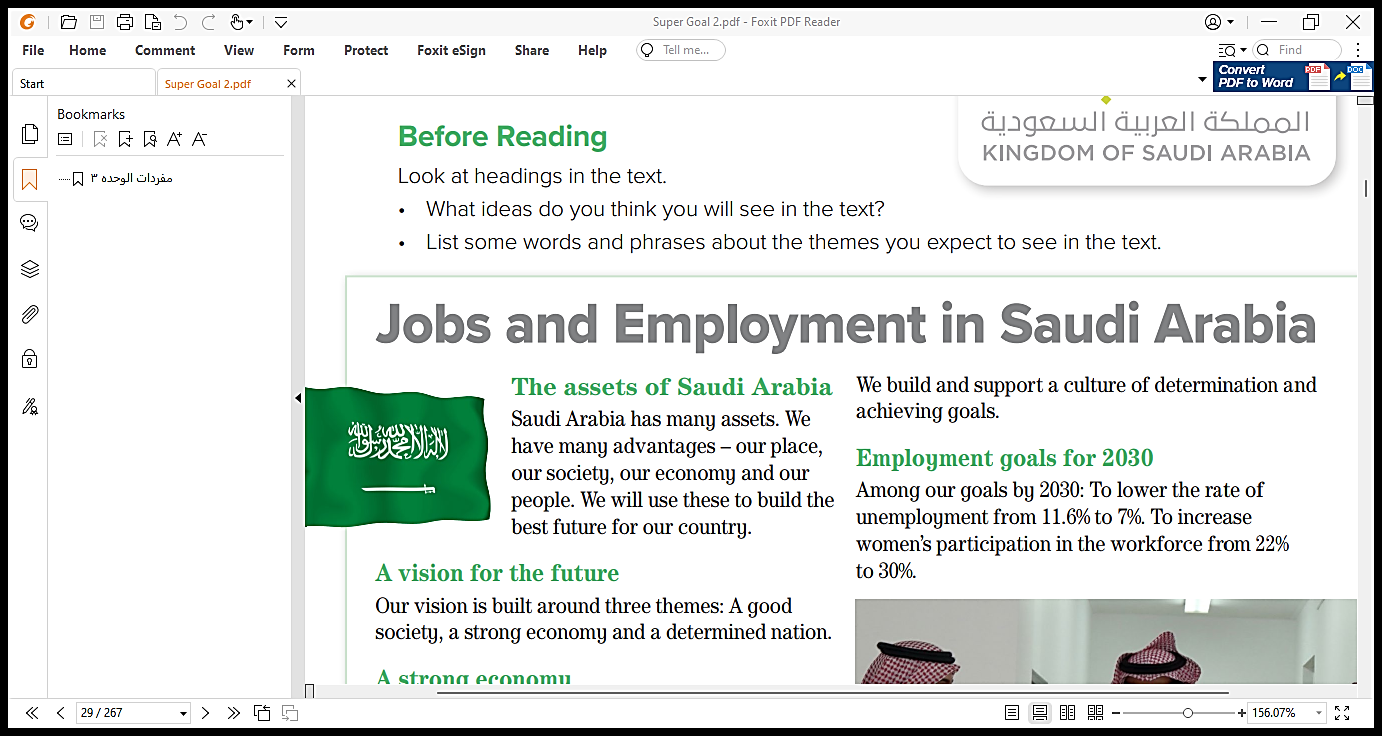 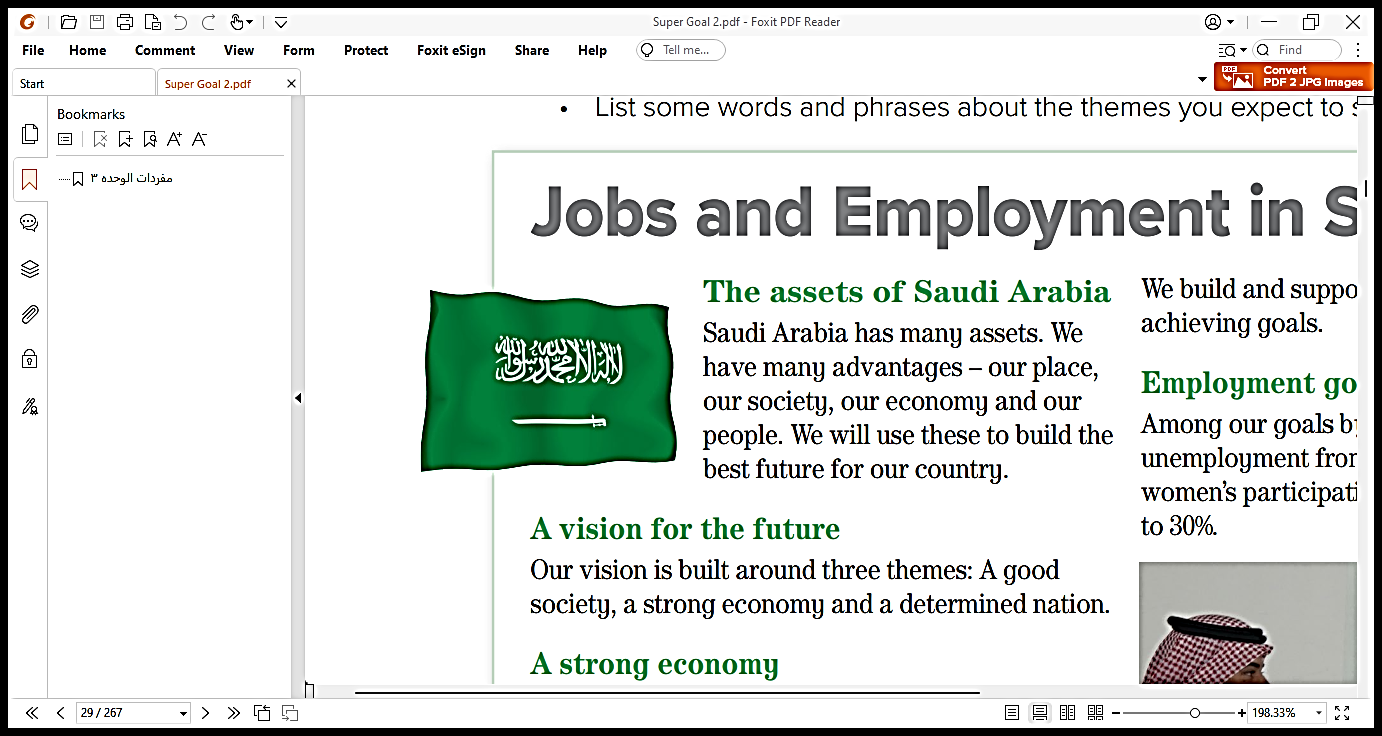 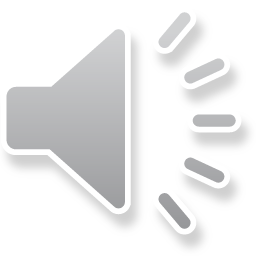 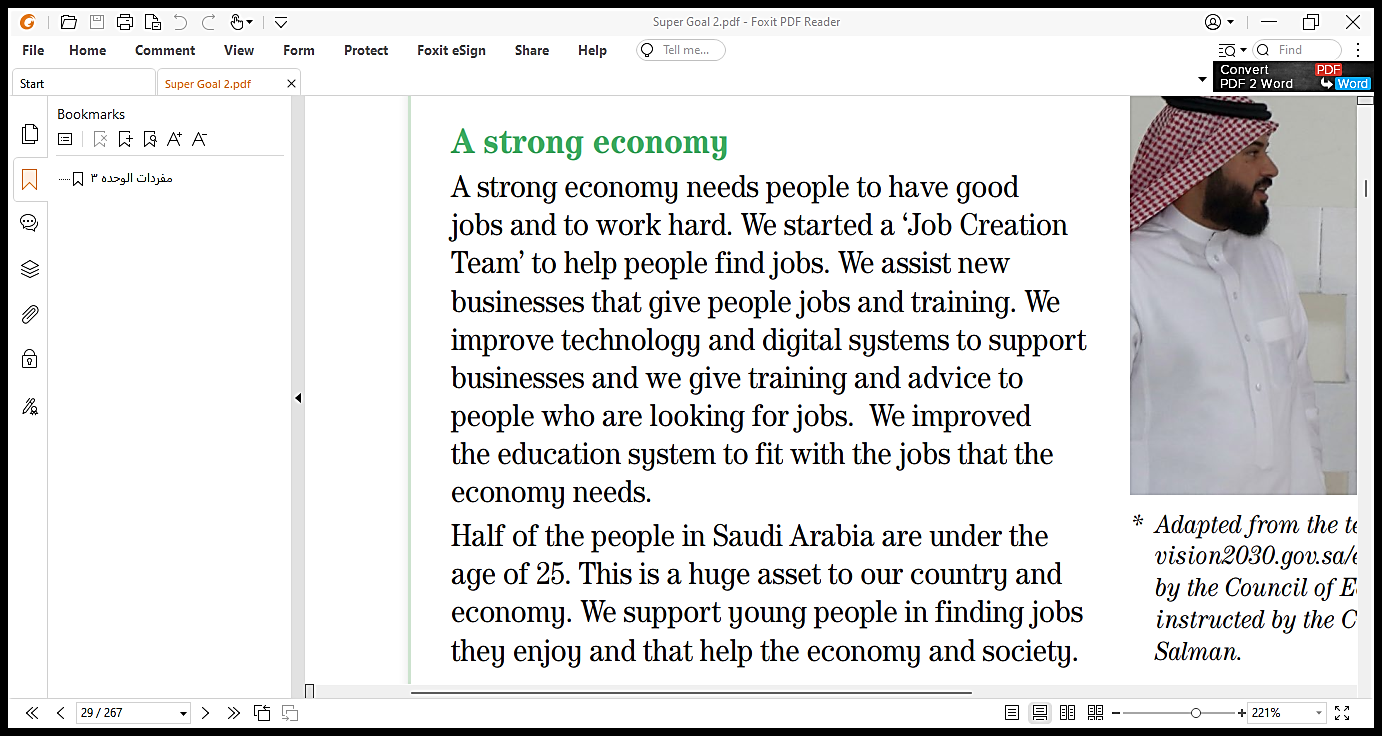 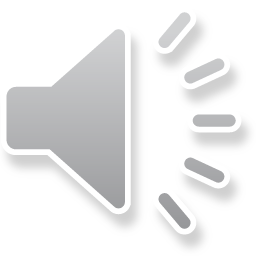 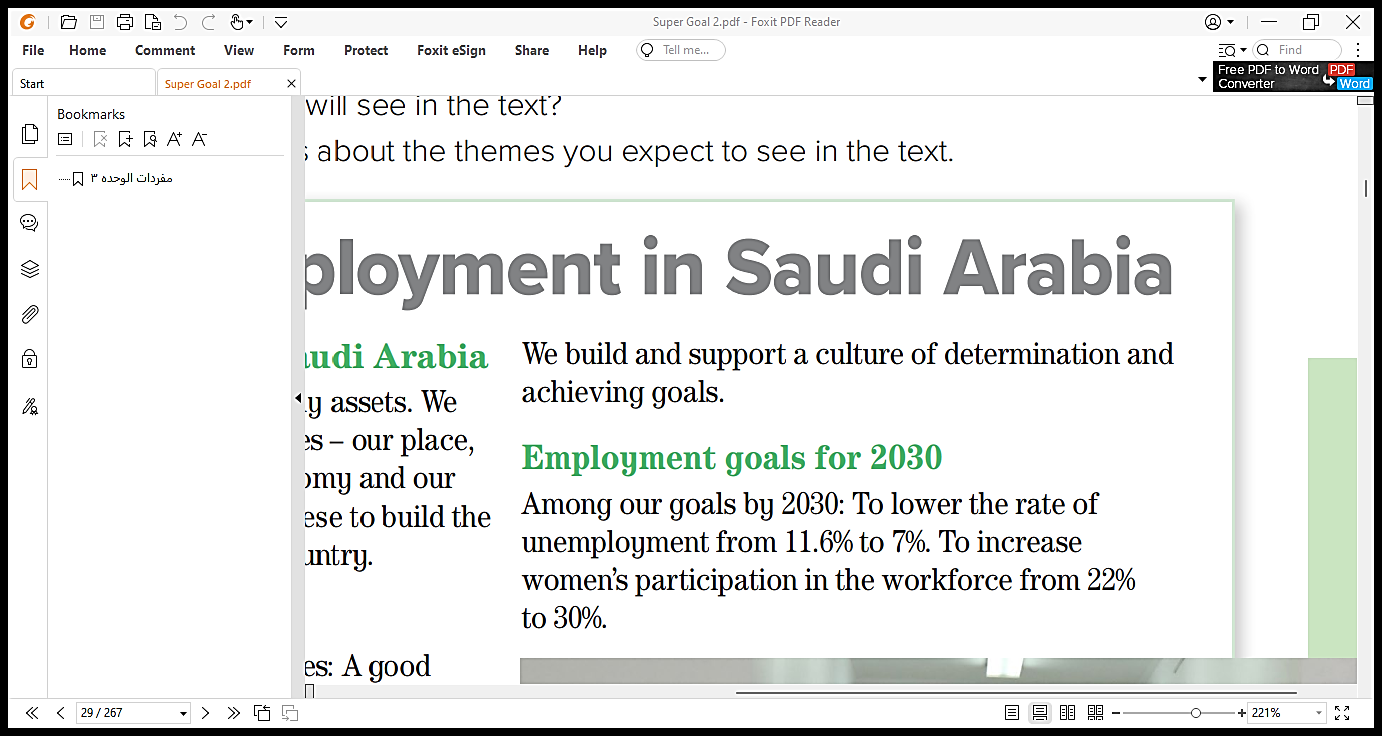 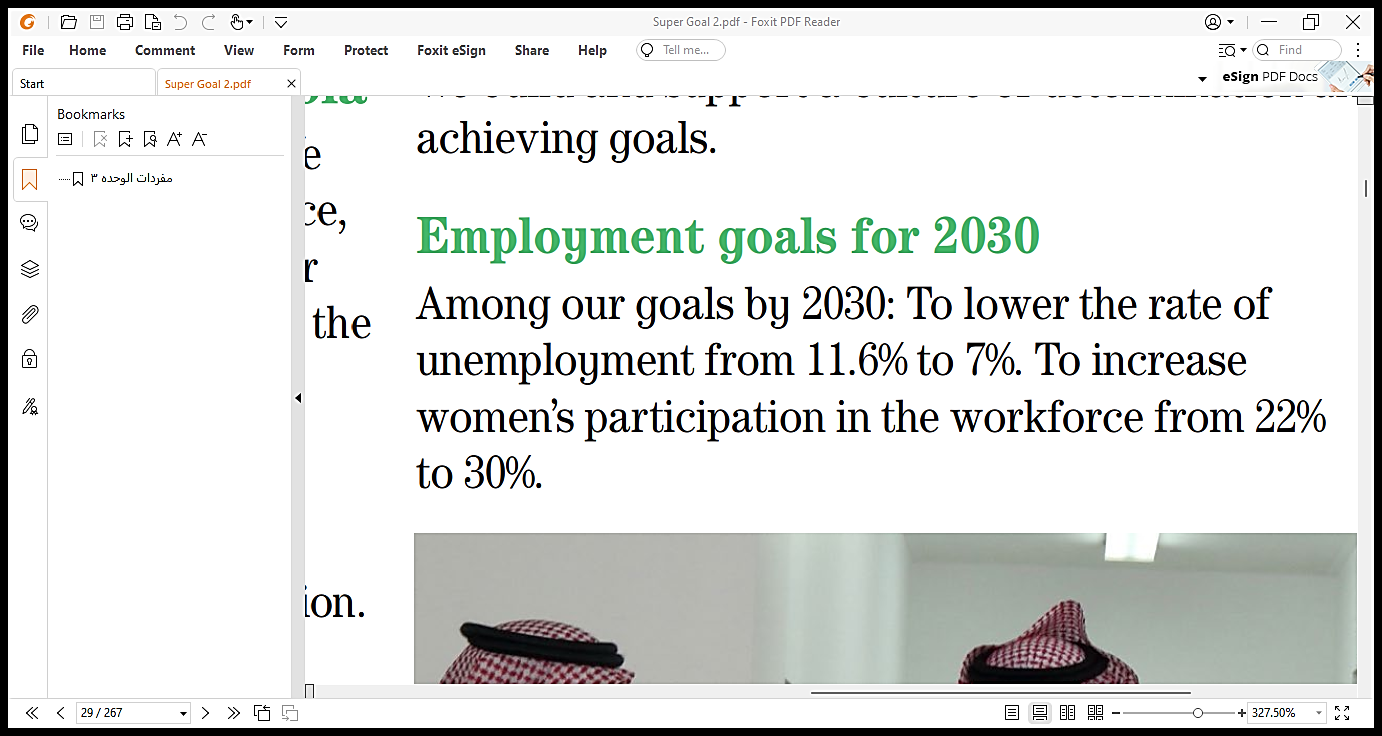 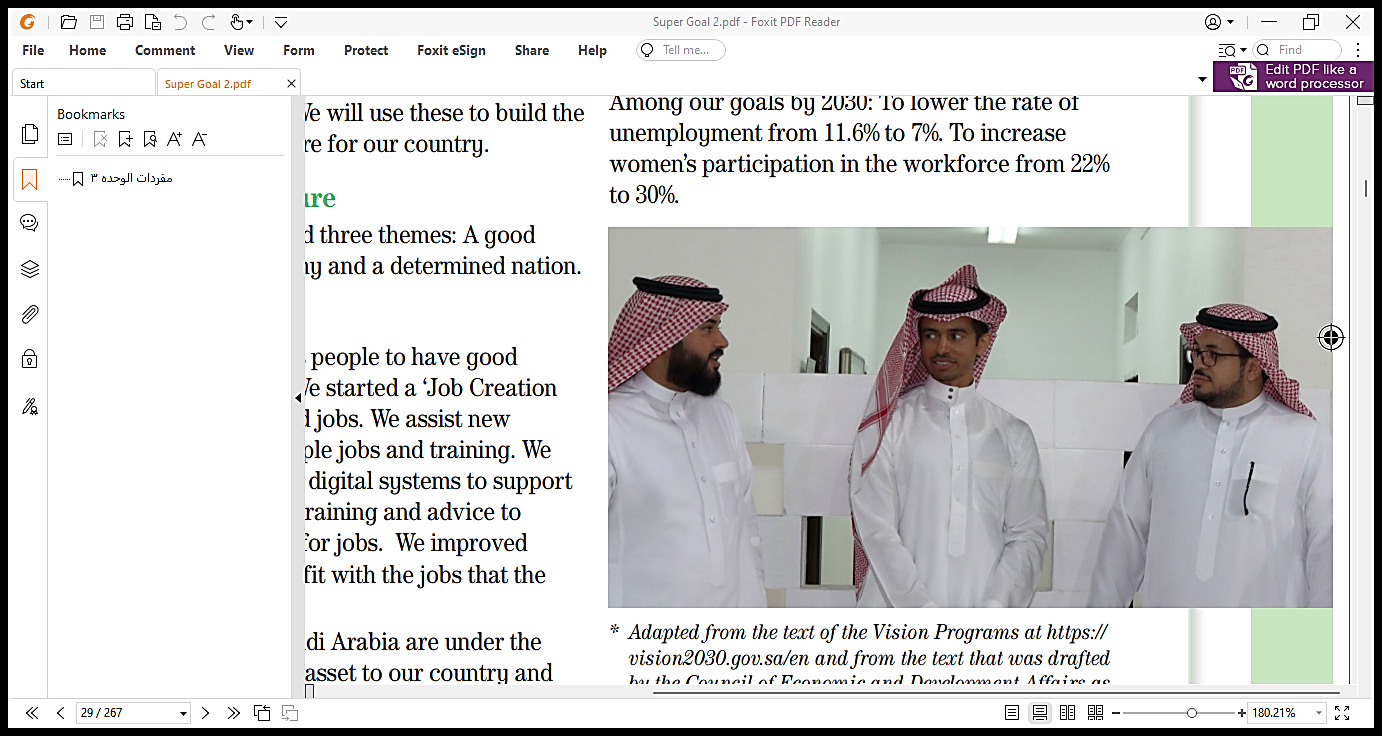 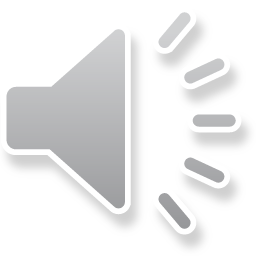 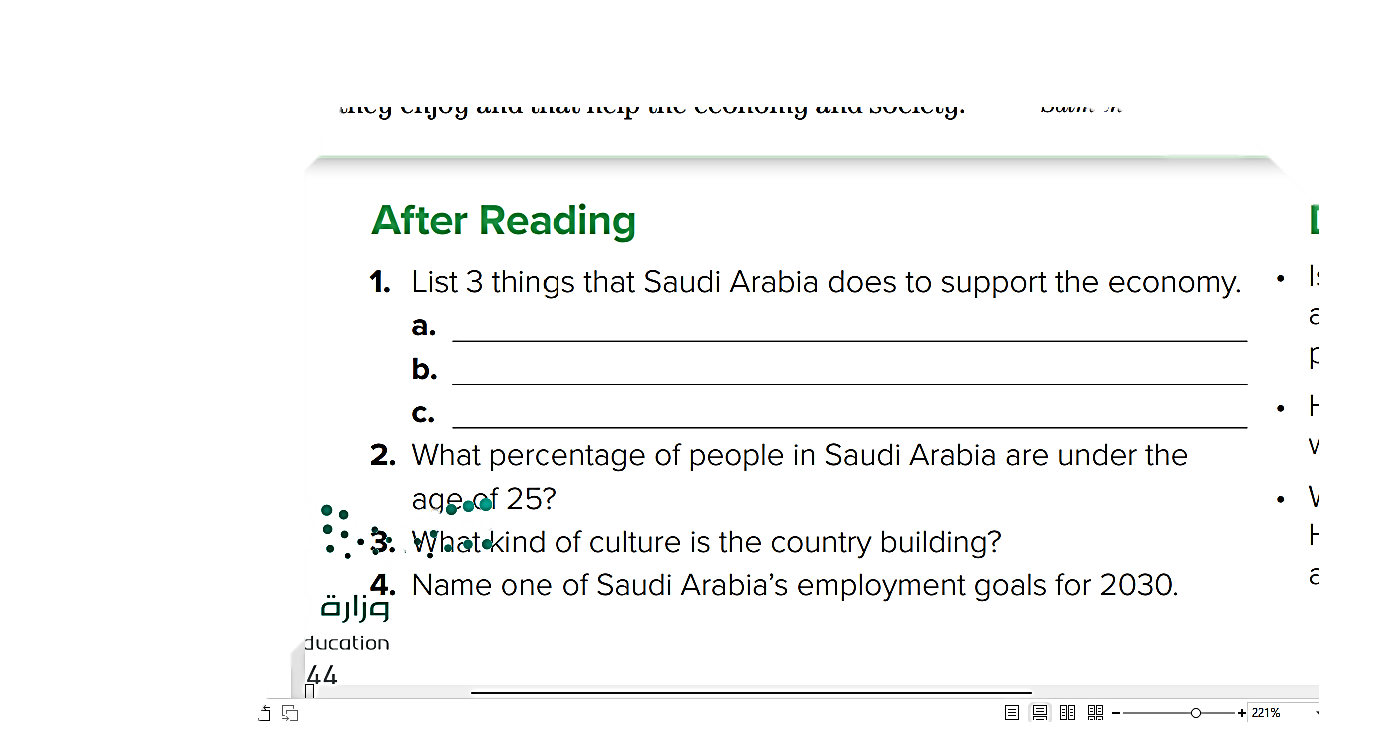 They started a “job creation team” to help people find jobs.
They assist new businesses that give people jobs & training.
They give advice to people who are looking for jobs.
50 %
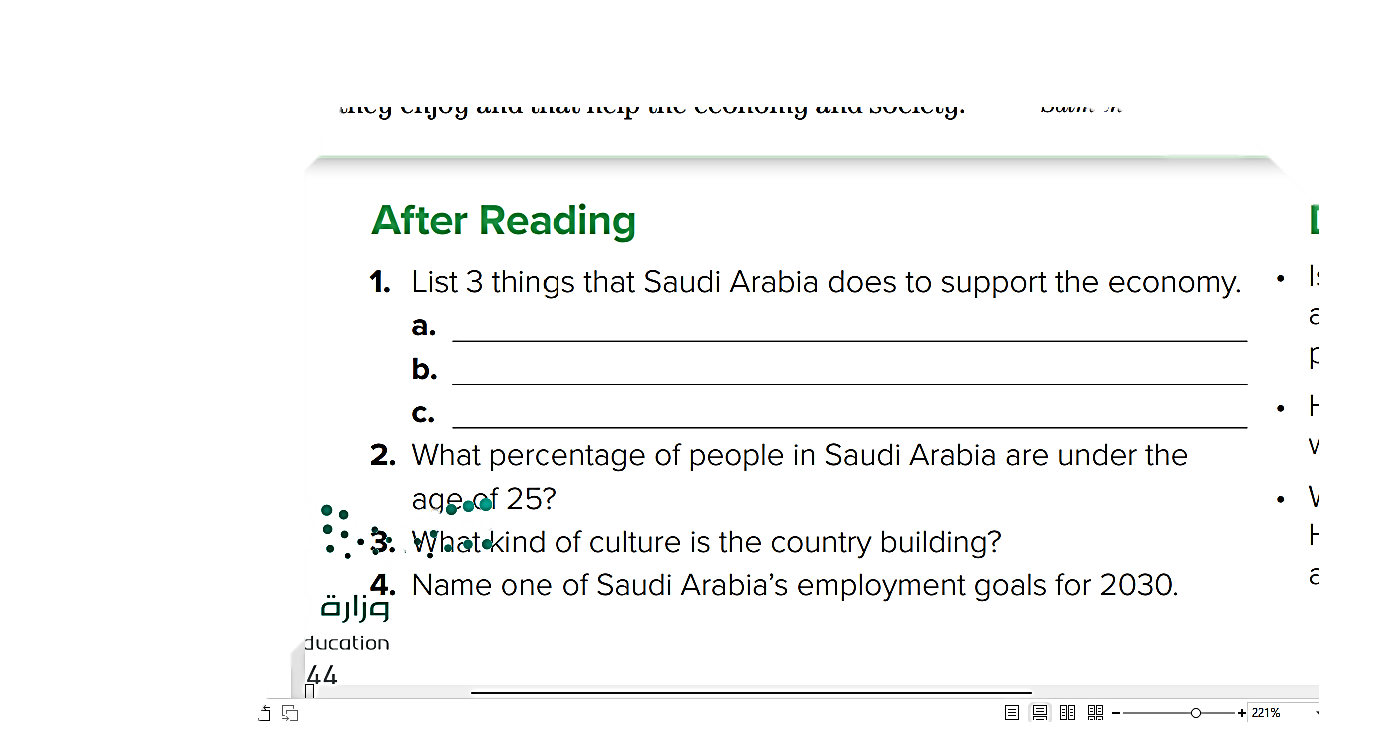 3. A culture of determination and achieving goals.
4. To lower the rate of unemployment from 11.6 % to 7 % .
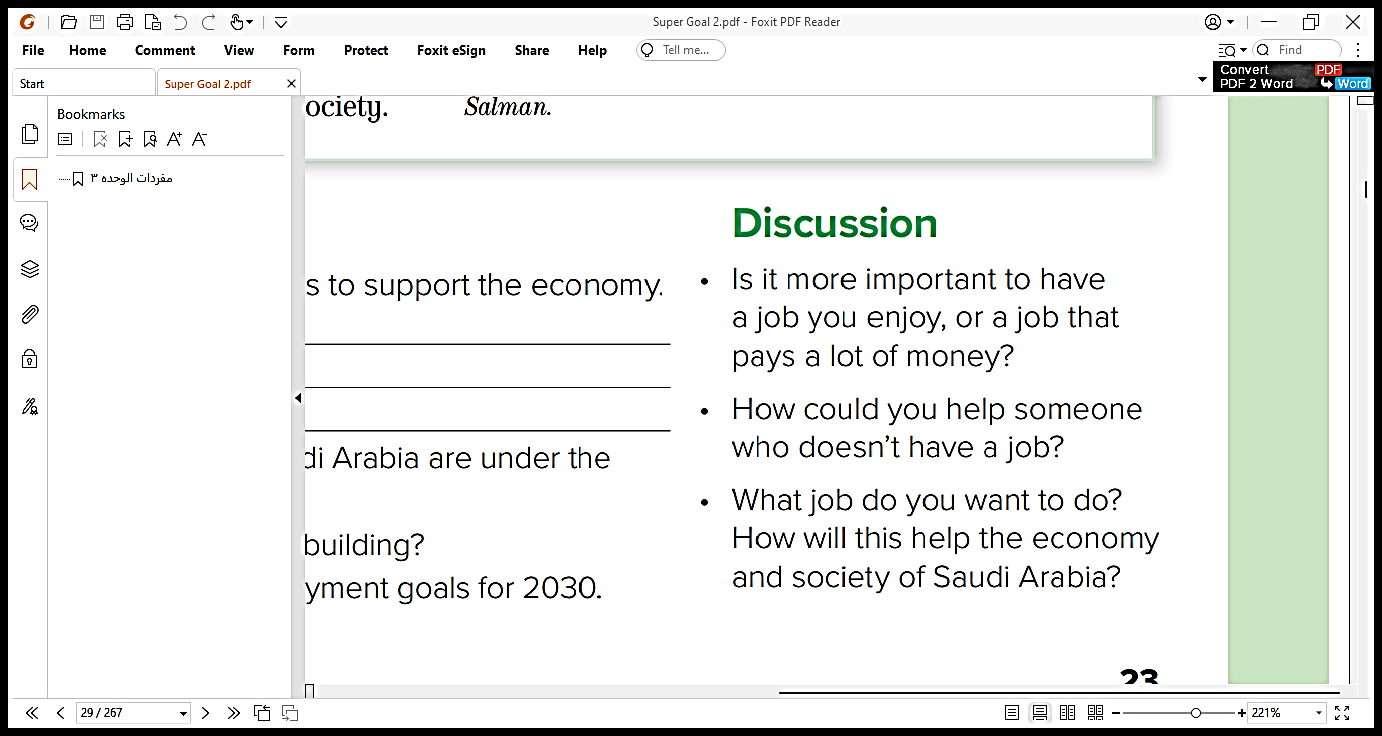 End Of Class
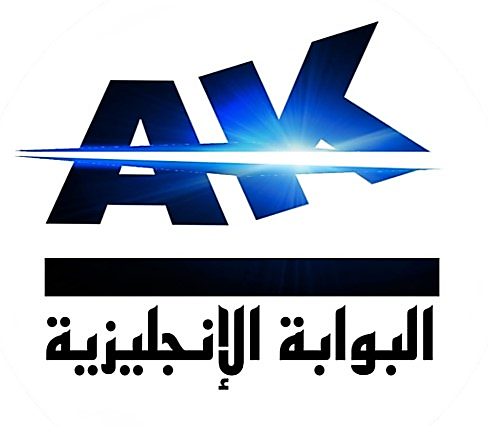 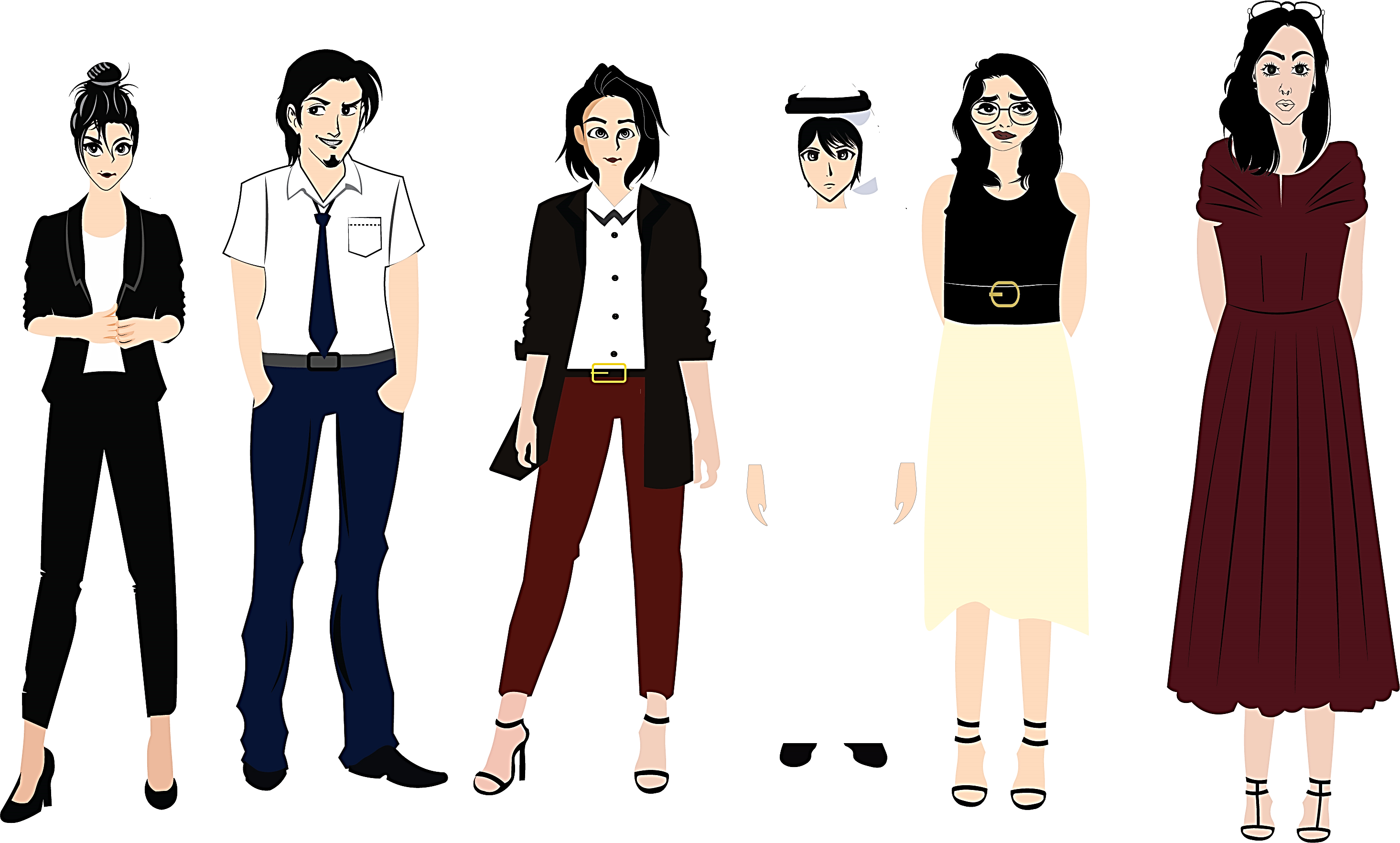 Pictures by: 
www.freepik.com
تم تصميم هذا العرض من قبل: فريق عمل البوابة الإنجليزية ، وهو مجاني لكي يستفيد منه معلمي اللغة الإنجليزية.
هذه الشريحة تعتبر كـ"حفظ حقوق" نتمنى عدم حذفها حال مشاركة العرض مع معلمين آخرين.
نسمح بحذف الحقوق في حالة واحدة فقط: اذا أراد معلم الإنجليزي إضافة هذا العرض كـ انتاج معرفي خاص فيه.